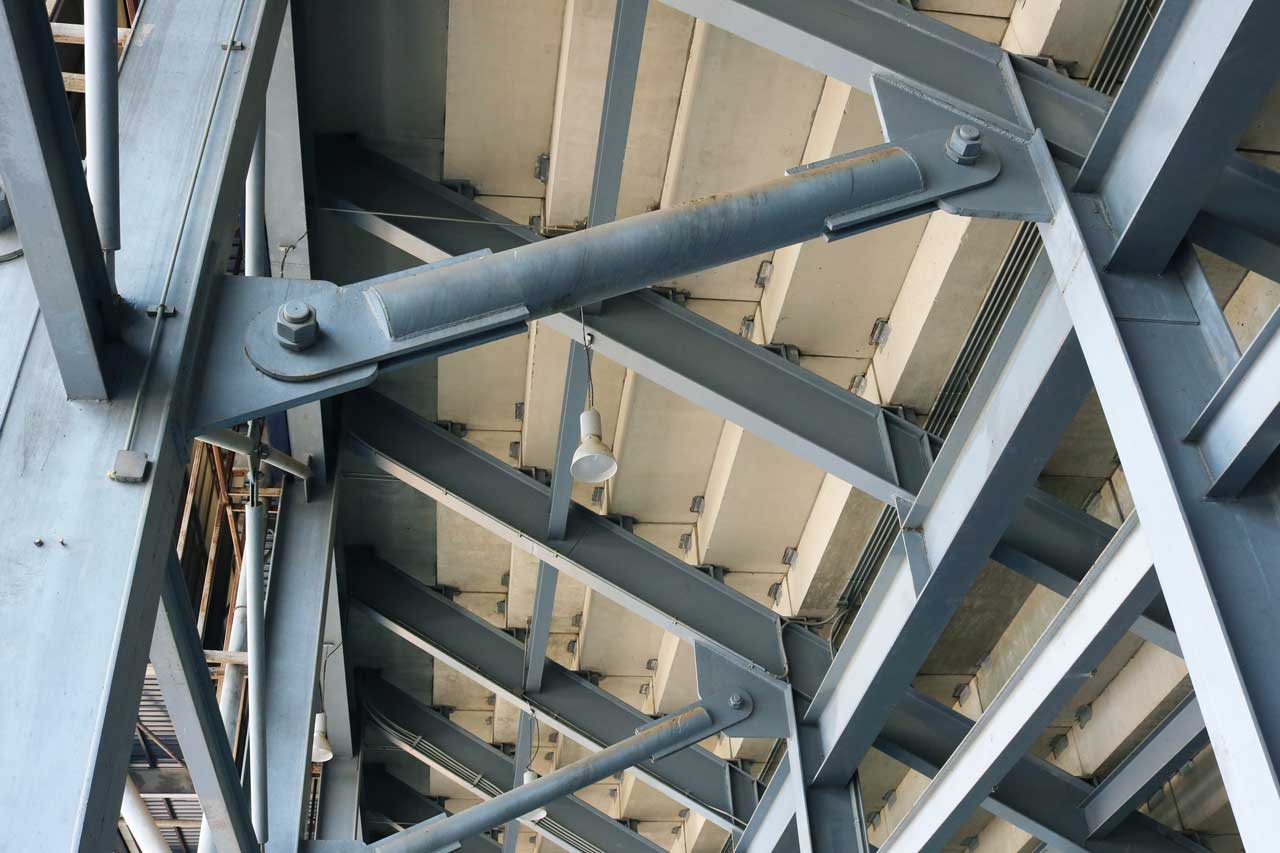 Connection bar
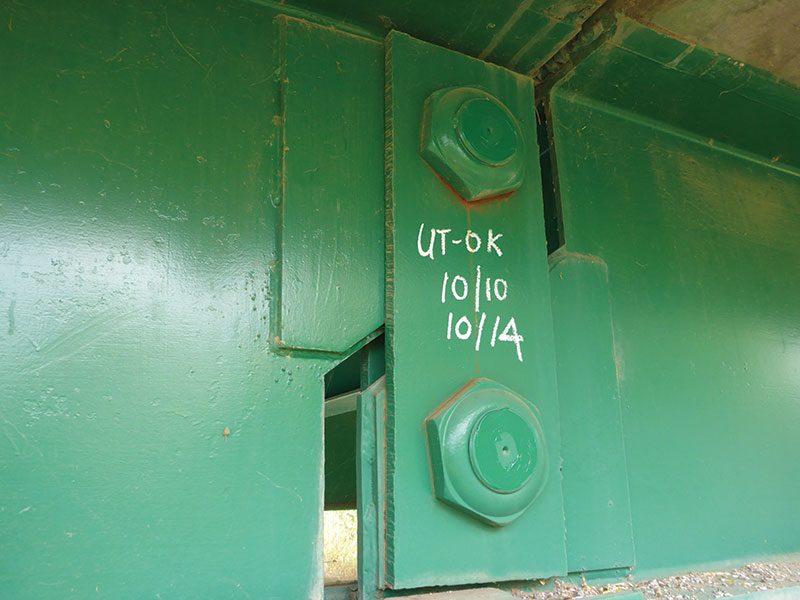 Connection bar
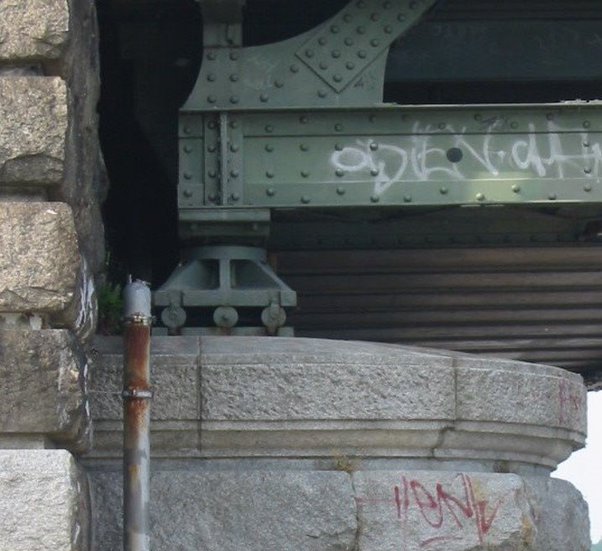 Roller support
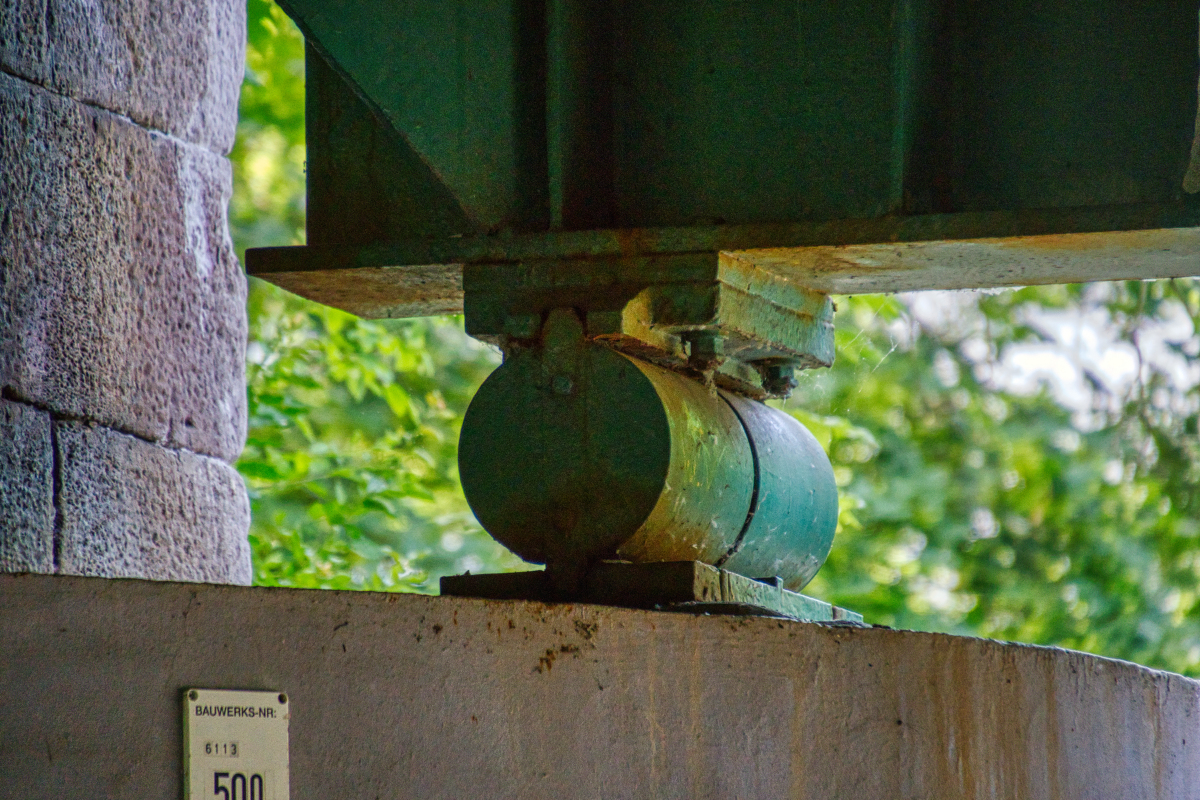 Roller support
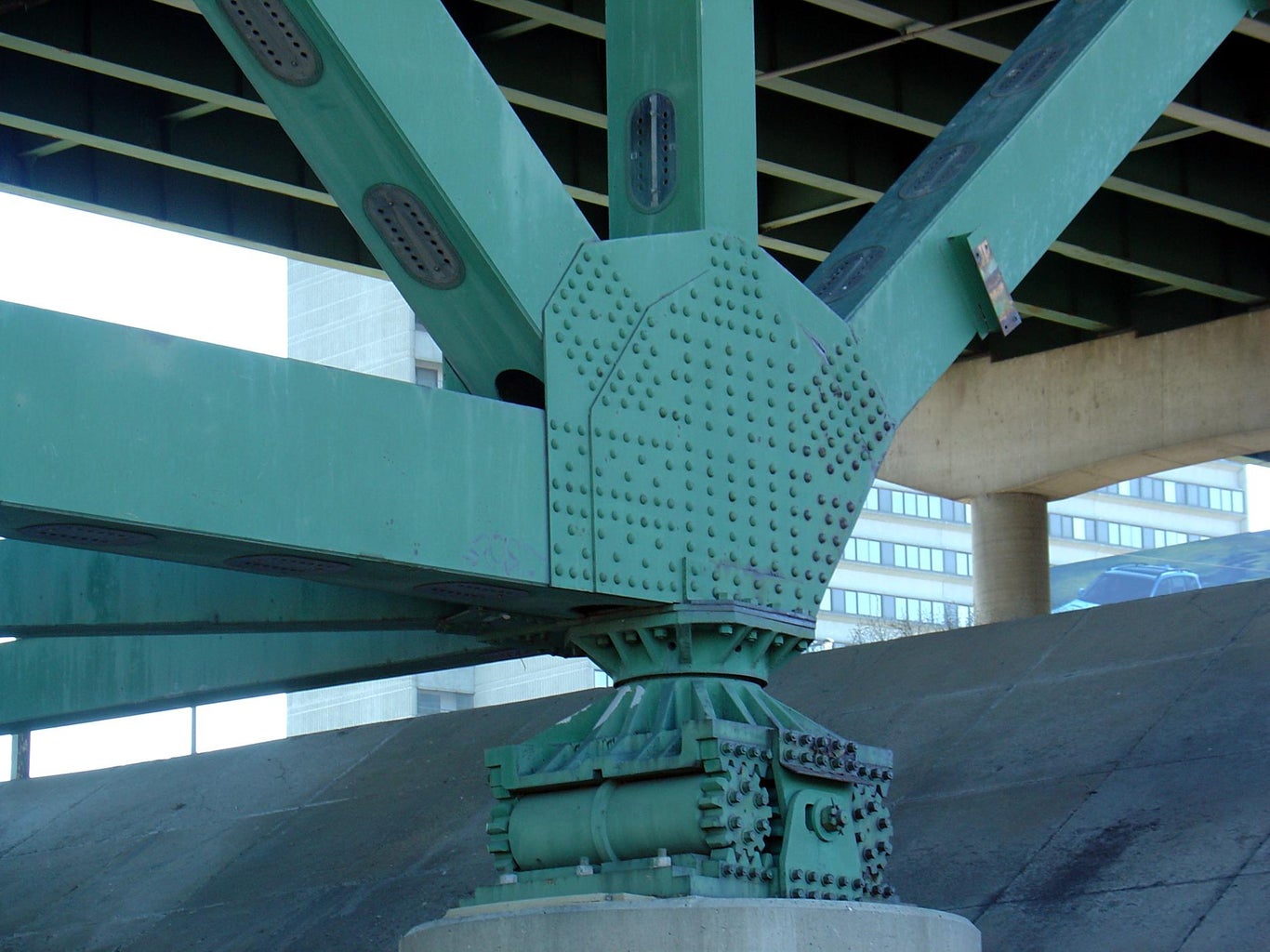 Roller support
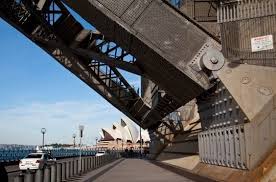 Hinge support
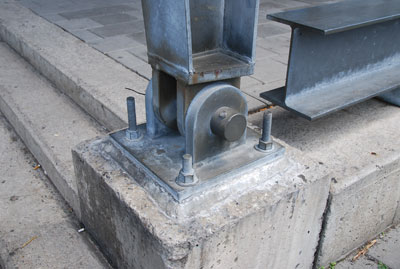 Hinge support
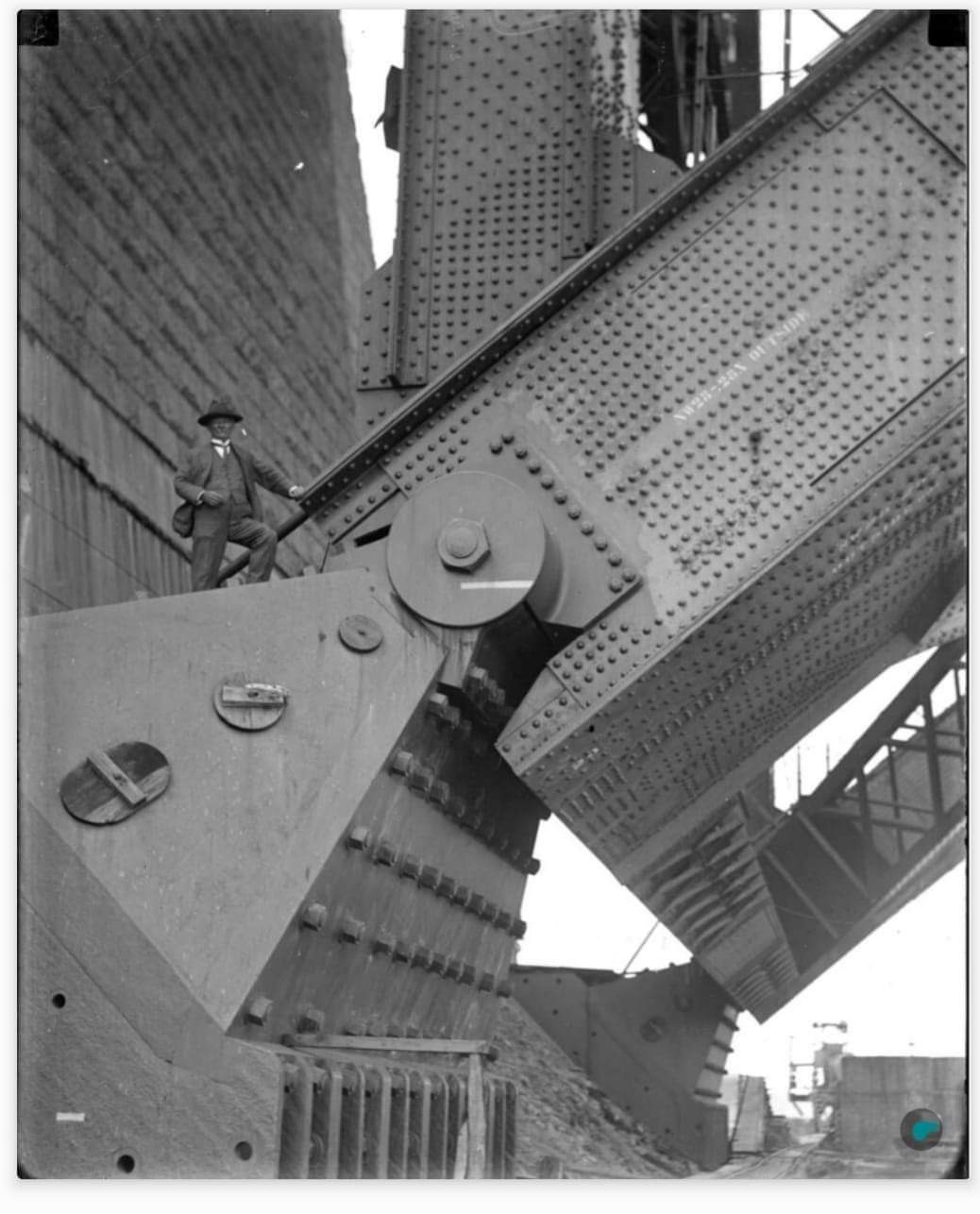 Hinge support
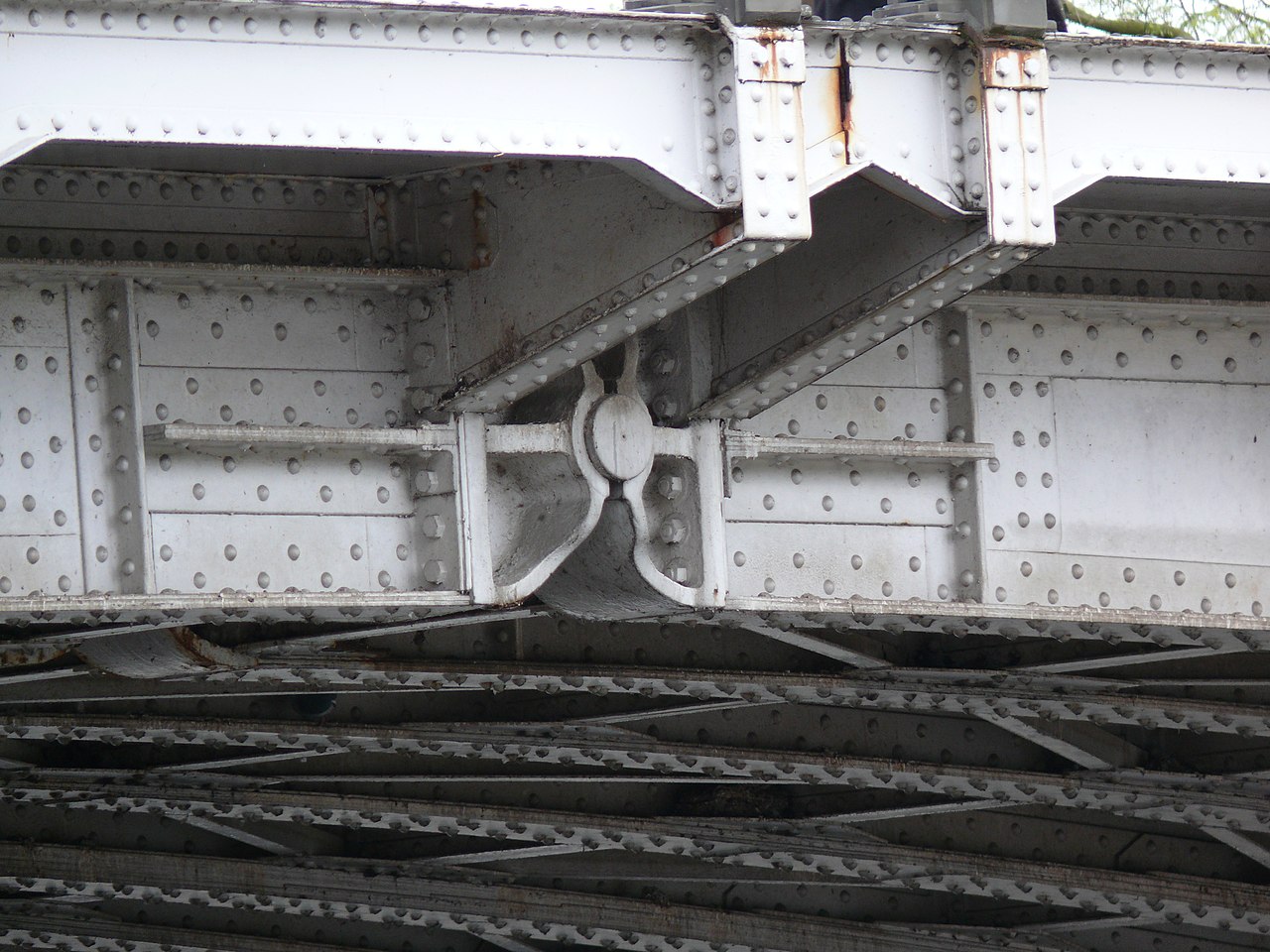 Hinge connection
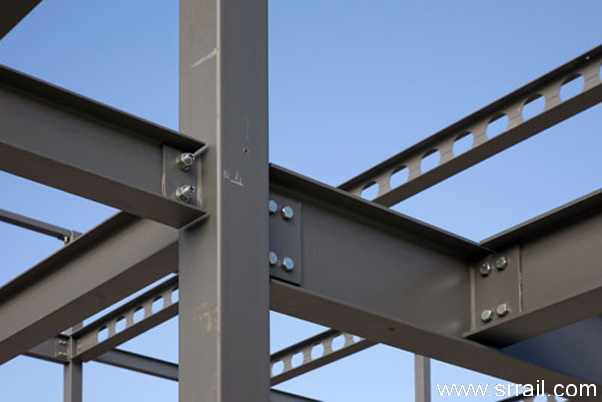 Hinge connection
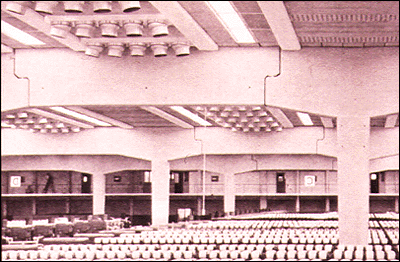 Beam Hinge Connection
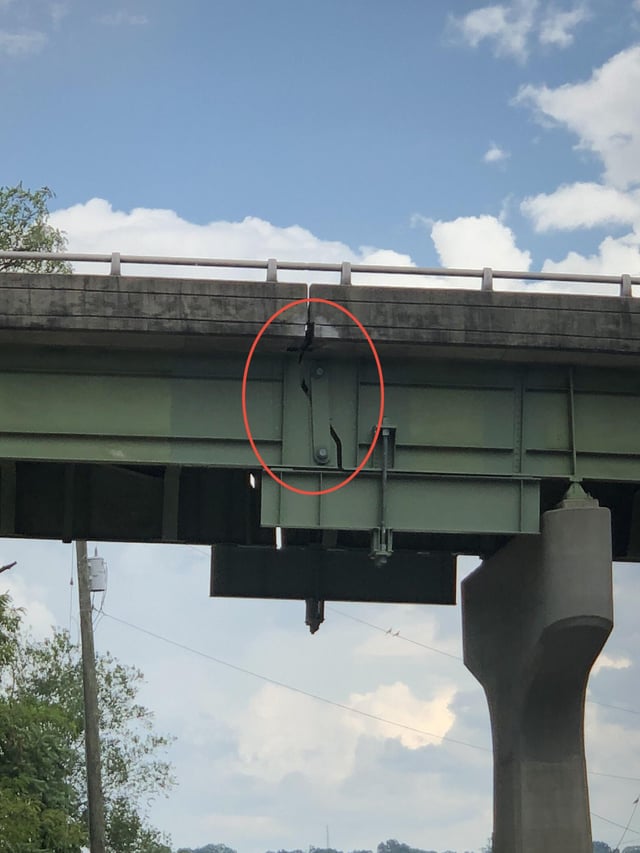 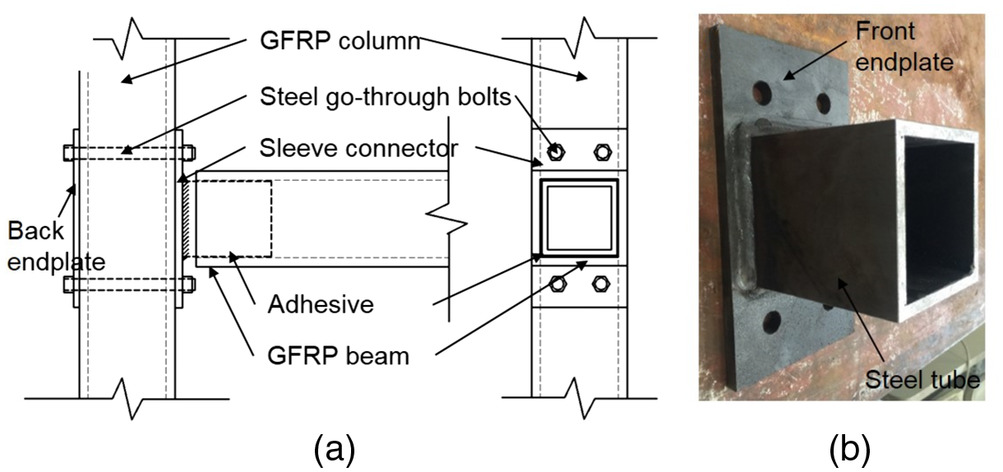 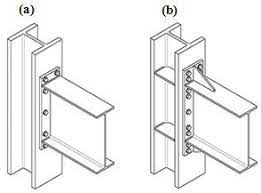 Rigid connection
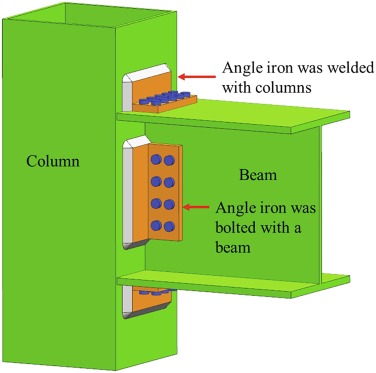 Rigid connection
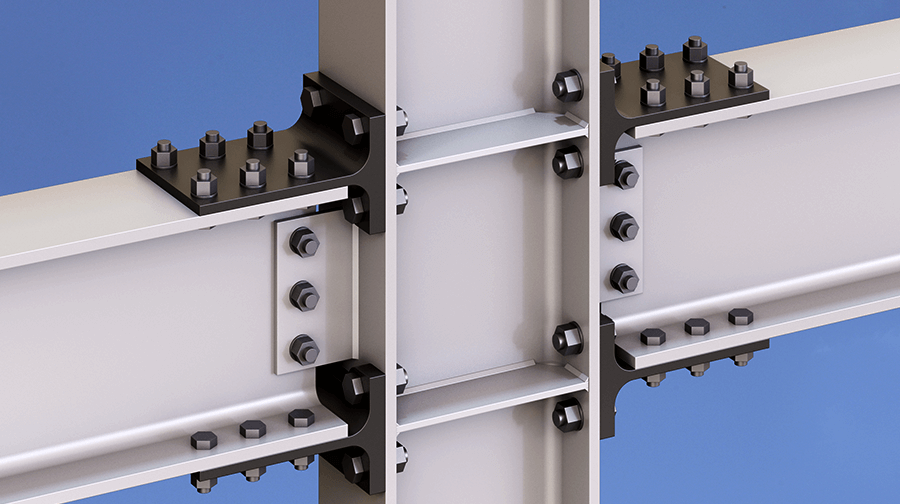 Rigid connection
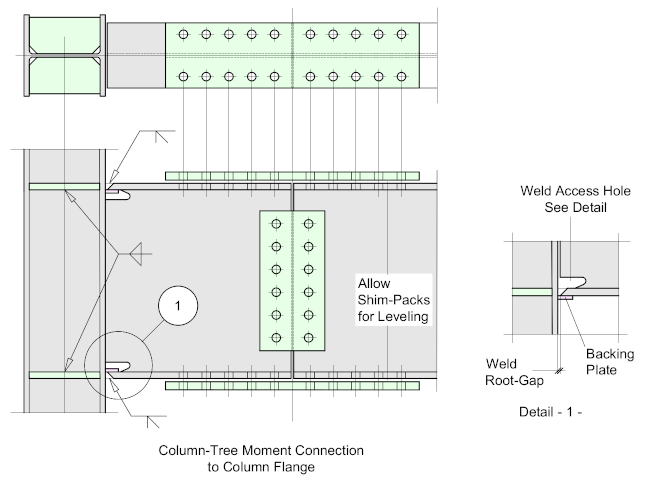 Rigid connection